Один день из жизни малышей
Тема: «Встречаем 
птиц»
Задачи: формирование элементарных представлений о птицах.
Выполнил:воспитатель Альшакова Ю.С.
7-8  час. Утренний прием детей
Цель:продолжать учить детей при входе в группу говорить «здравствуйте».
Подготовка к завтраку.8.00-8.20.
Задача:Формирование у детей культурно-гигиенических навыков: учить детей мыть руки с мылом.
Завтрак   8.00-8.20.
Цель:учить  детей правильно держать ложку.
Аккуратно кушать, наклоняясь над тарелкой.
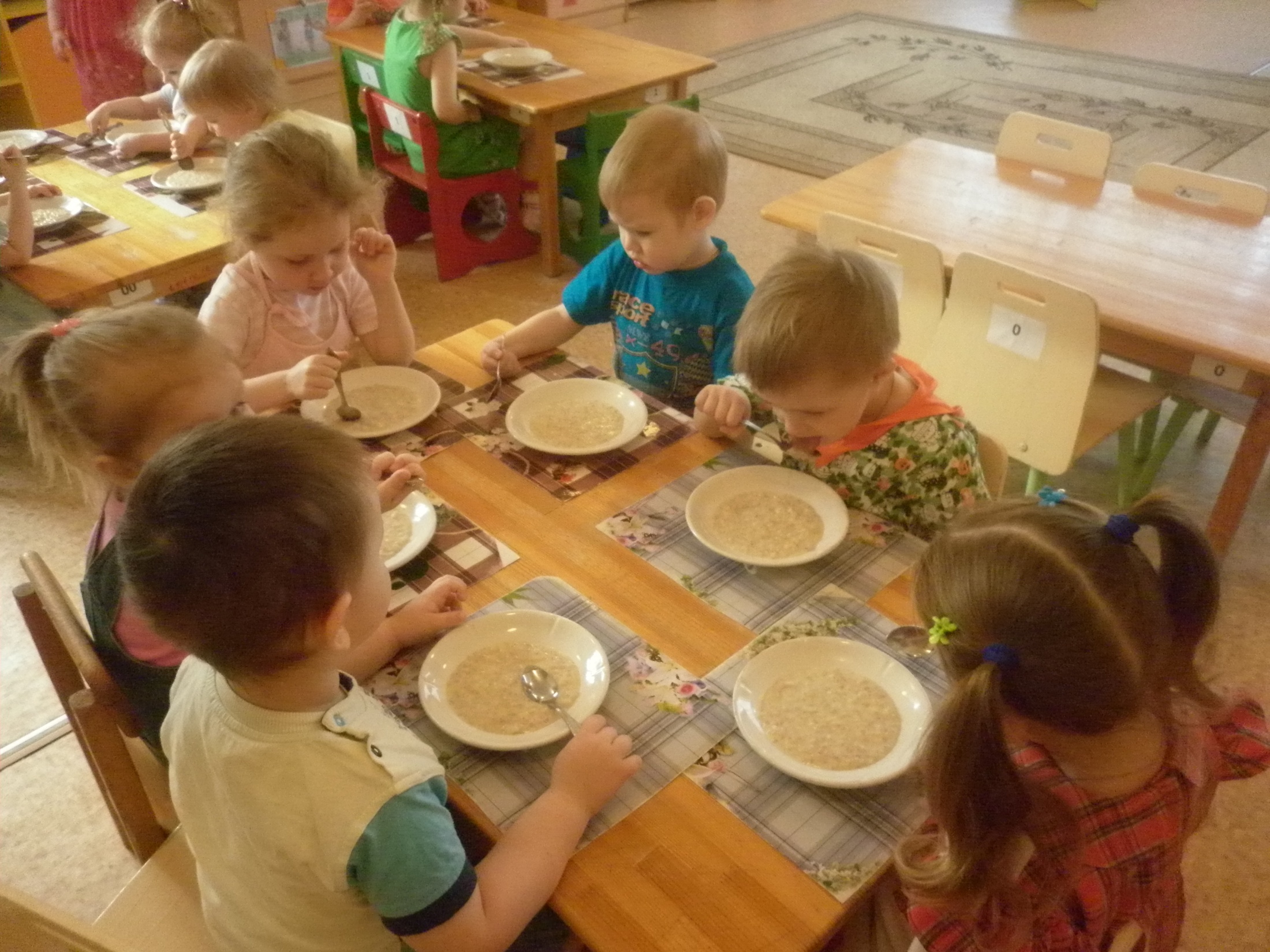 Совместная деятельность детей. 8.20.-8.30(сюжетно- ролевая игра «больница» задачи:знакомство детей с профессией доктора., учить детей играть сообща.
Самостоятельная деятельность детей. 8.00-8.10раскрашивание детьми раскрасок с изображением птиц. цель: развивать у детей мелкую моторику рук.
Совместная деятельность воспитателя с детьми.сюжетно-ролевая игра «Больница.» цель: знакомство детей с профессией врача и учить играть детей в уголке.
НОД . ПОЗНАНИЕ. Тема»Встречаем  птиц «.Цель:формирование элементарных представленийо птицах.
Индивидуальная работа с детьми. лепка«маленькая птичка прилетела к нам.»цель: учить подгруппу детей разламывать пластилин пополам и катать круговыми движениями.
9.30-10.00 самостоятельная деятельность детей.игра с мозаикой, деревянными вкладышами. Цель:приобщать детей ксовместным играм, учитьдетей играть не ссорясь друг с другом.
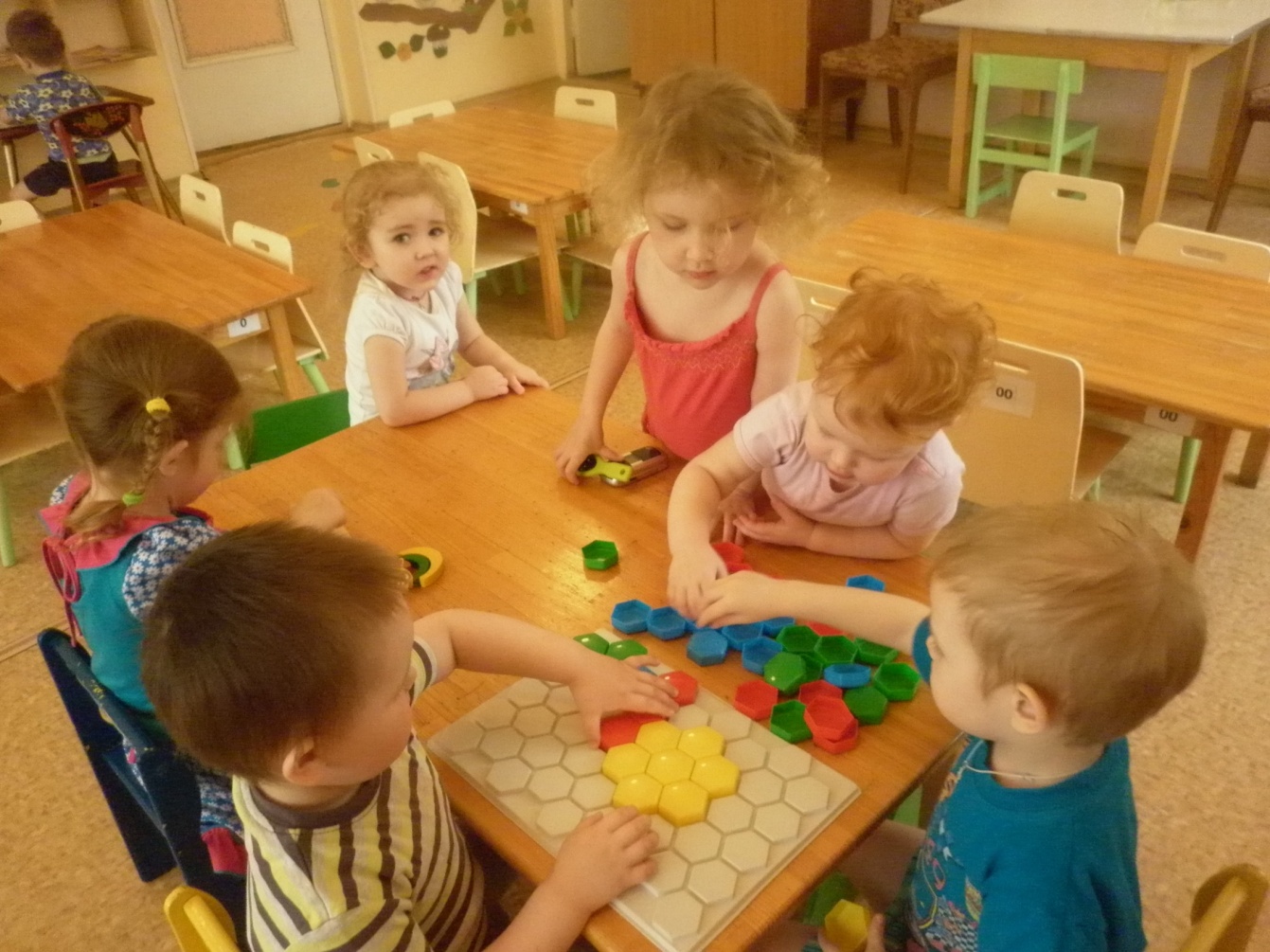 10.00-10.10.Релаксация:цель учить детей расслабляться.
Подготовка к обеду. Обед.цель:учить детейпользоваться салфетками и держать ложкув правой руке.
ИНДИВИДУАЛЬНАЯ РАБОТА С ДЕТЬМИ.ЛЕПКА» МАЛЕНЬКАЯ ПТИЧКА ПРИЛЕТЕЛА К НАМ.»ЦЕЛЬ:УЧИТЬ ПОДГРУППУ ДЕТЕЙ:АРТЕМА Г., Соню В.,С лаву Б., Варю М.,разламывать пластилин пополам и катать круговыми движениями.
Самостоятельная деятельность детей.9.00-10.00.Цель:учить детей играть, не ссорясь.
ВОЗВРАЩЕНИЕ С ПРОГУЛКИ.ГИГИЕНИЧЕСКИЕ ПРОЦЕДУРЫ.ЦЕЛЬ:УЧИТЬ ДЕТЕЙ САМОСТОЯТЕЛЬНО МЫТЬ РУКИ ПРИ НЕБОЛЬШОЙ ПОМОЩИ ВЗРОСЛОГО.
Прогулка детей на улице. Подвижная игра «зайка беленький сидит.»цель:учить детей слушать восп-ля и действовать согласно тексту.
Подготовка к   обеду. Обед. Привитие культурно-гигиенических навыков. Цель: учить детейпользоваться салфетками и после еды говорить «Спасибо»
12.20-15.00.
Подготовка ко сну. Пение  колыбельных песен. Дневной сон.
1 5.00-15.20 постепенный подъем.гимнастика в постели.ходьба по массажным дорожкам.Цель:создатьу детей радостное настроение..,.чтобы дети не болели повышать иммунитет.
Подготовка к полднику, за крепление культурно- гигиенических навыков.цель: учить детей мыть руки ,насухо вытирать и вешать полотенце.
Полдник    .цель: учить детей аккуратно пить из кружки и не проливать кефир.
Совместная деятельность воспитателя с детьми. Игра с детьми в лото «Птицы.» Цель: закрепление названий птиц и учить находить птицу.
Индивидуальная работа с детьми.С подгруппой детей закреплять навыки рисования. Учить держать кисть в руке и линиями и мазками нарисовать сосульки и капельки.
Подготовка к ужину. закрепление культурно-гигиенических навыков.цель: учить детей мыть руки с мылом, снимать полотенце с вешалки, вытирать руки и вешать полотенце на крючок.
Ужин .воспитание КГН у детей .Цель: учить детей правильно вести себя за столом: не качаться на стульях ,не разговаривать за столом.
Подготовка к вечерней прогулке. Прогулка цель : учить детей самостоятельно при небольшой помощи взрослого одевать вещи  по порядку с использованием чтения потешек.
Прогулка. Наблюдение за птицами. Подвижная игра» Птички в гнездышках.» Цель:понаблюдать, как птицы летают, как клюют зернышки с имитацией движения.
Возвращение детей с прогулки. Итоги дня.Уход детей домой. Настрой детей на приход в садик  с положительными эмоциями.